Fázisok
Fizikai kémia hangos előadások 4.
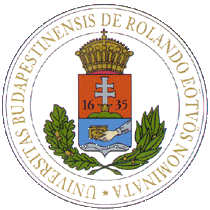 Turányi Tamás 
ELTE Kémiai Intézet
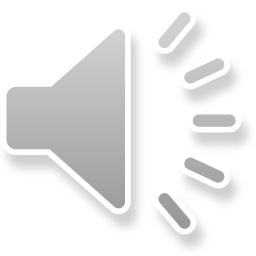 Fázisok
DEF egy rendszer homogén, ha (1) nincsenek benne makroszkopikus határfelülettel elválasztott részek és 
(2) az intenzív állapotjelzők értéke a rendszer minden pontjában ugyanaz

DEF egy rendszer inhomogén, ha nem homogén

DEF egy rendszer heterogén, ha vannak benne fázisok 

DEF fázis:  makroszkopikus határfelülettel elválasztott homogén részek

Példák tiszta (= kémiailag egyfajta) anyagok fázisaira:
különféle halmazállapotok (szilárd, folyadék, gőz) 
allotróp módosulatok (elemek különböző kristályként): szürke ón–fehér ón
polimorf módosulatok (vegyületek különböző kristályként) kalcit–aragonit
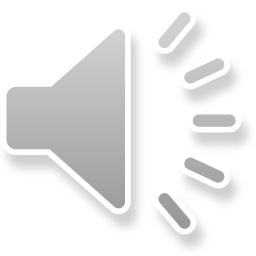 Fázisegyensúlyok
DEF fázisegyensúly: zárt rendszerben tiszta anyag különféle fázisai közötti egyensúly.

olvadási egyensúly: 		szilárd–folyadék egyensúly
párolgási egyensúly: 		folyadék–gőz egyensúly
szublimációs egyensúly: 	szilárd–gőz egyensúly

Allotróp átalakulási egyensúlyok: 
gyémánt–grafit, szürke ón–fehér ón,
rombos kén–monoklin kén
Polimorf átalakulási egyensúlyok:   kalcit–aragonit (CaCO3),  glicin kristályok (          )
Egyensúlybanállandó nyomáson és hőmérsékleten (p, T, n állandó) a rendszer teljes szabadentalpiája a legkisebb értékét veszi fel.
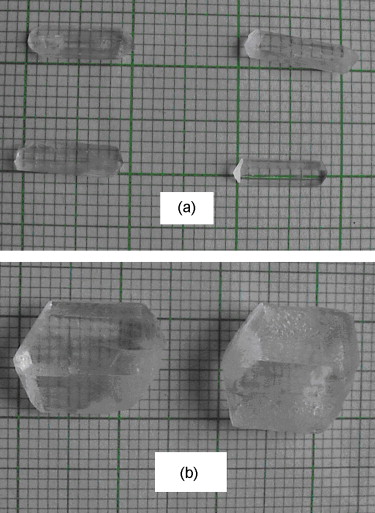 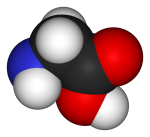 Ezt nem mindig könnyű számolni/mérni, 
de egy jobban alkalmazható elvet is használhatunk,
ami a moláris szabadentalpiákon alapul.
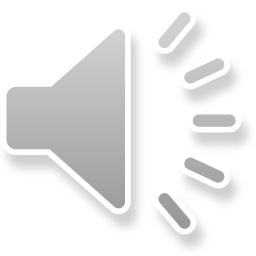 egyensúly  Gm1 = Gm2
Két fázis egyensúlyban van 	(p, T, n állandó)
 a tiszta anyag moláris szabadentalpiája a két fázisban ugyanaz. 
	Ha nem így lenne, akkor a teljes rendszer a kisebbik moláris 	szabadentalpiával jellemzett fázisba menne át.
Bizonyítása (nem kell tudni!):
1. fázis: moláris szabadentalpia:	   Gm1 ; 	anyagmennyiség: n1	 „jég”
2. fázis: moláris szabadentalpia:	   Gm2 ; 	anyagmennyiség: n2	 „víz”
az összes szabadentalpia:	     G = Gm1   n1 + Gm2   n2
a szabadentalpia megváltozása:	   dG = Gm1 dn1 + Gm2 dn2
Ha az 1. fázis dn mólja átalakul a 2. fázissá (pl. jég elolvad)
 dn1 = -dn  és dn2 = +dn
a szabadentalpia megváltozása:		
dG = -Gm1 dn + Gm2 dn	= dn (Gm2 - Gm1)
dG negatív (G csökken) csak akkor, ha Gm2 < Gm1
Ha Gm2 = Gm1 	 G nem változik 	 nincs fázisátalakulás
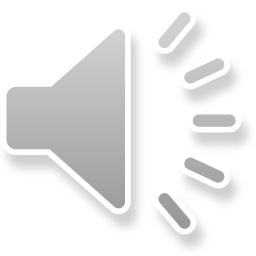 Clapeyron-egyenlet
Beállt fázisegyensúly p nyomáson és T hőmérsékleten.
Megváltoztatjuk kis dp és dT értékkel  (l. 2. előadás, G bevezetése)  új egyensúly áll be  a moláris szabadentalpiák újra egyenlőek lesznek 
a moláris szabadentalpiák azonos mértékben változnak meg:

dGm = Vm dpSm dT    és   dGm1 = dGm2  		 

	Vm1dpSm1dT= Vm2dpSm2dT
 
Ebből átrendezéssel kapjuk a Clapeyron‑egyenletet: 
 
 



ahol Sm=Hm/T 	és
Hm 	a moláris átalakulási entalpia 	a fázisátmenetnél a felszabaduló vagy elnyelt hőt jelenti.
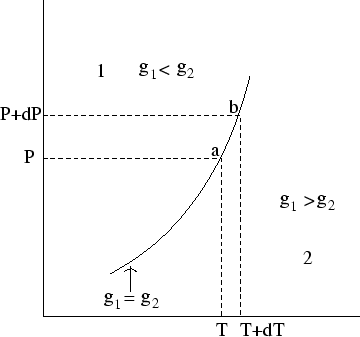 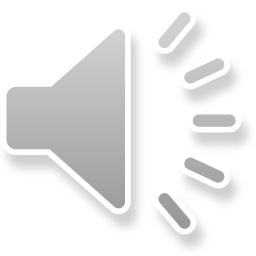 5
Clapeyron-egyenlet 2.
Vm = Vm2 ‑ Vm1
Hm = Hm2 ‑ Hm1
Sm = Sm2 ‑ Sm1

Ez tehát a 
Vm, Hm, Sm 
mennyiségek
megváltozása fázisváltozáskor.
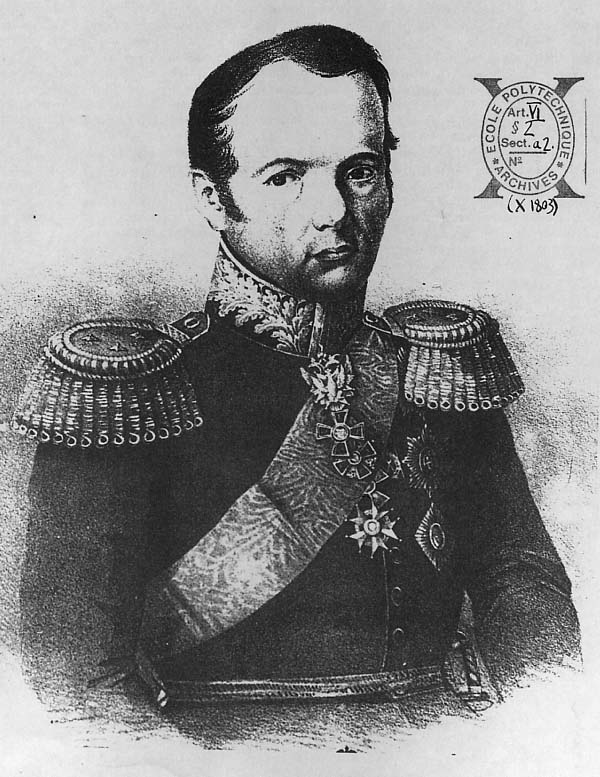 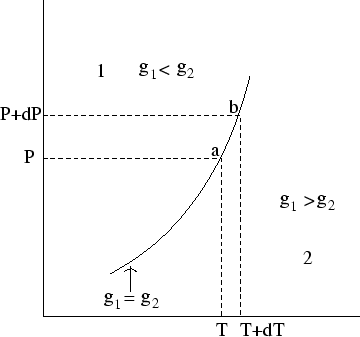 Benoît Paul Émile Clapeyron(1799 – 1864) 
francia mérnök
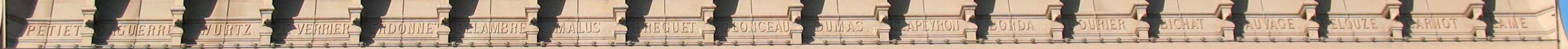 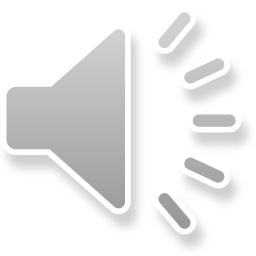 6
Clapeyron-egyenlet 3.
Clapeyron‑egyenlet integrált alakja 
ha Hm/Vm  nem változik a hőmérséklettel:
A víz esete:
Olvadáshoz hőközlés kell: Hm > 0
Víz esetén a térfogatváltozás az olvadásnál: Vm < 0                     
 dp /dT < 0 
 nyomás növelésével (dp > 0) az olvadáspont csökken (dT < 0).
Látványos kísérlet:
A vékony drótszálra 
felfüggesztett súlyok hatására 
a drótszál átvágja magát a jégrúdon. 
a szál felülete kicsi  a jégrúd adott helyén nagy nyomás  
ott az olvadáspont lecsökken, a jég megolvad
felette a nyomás újra 1 atm, ott a víz újra megfagy.
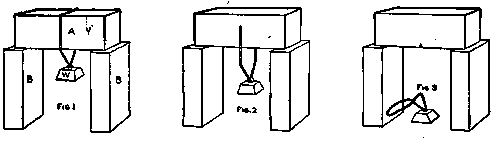 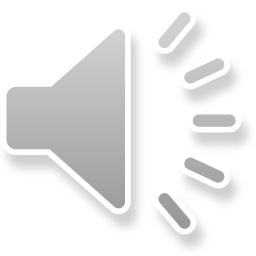 7
ClausiusClapeyron-egyenlet
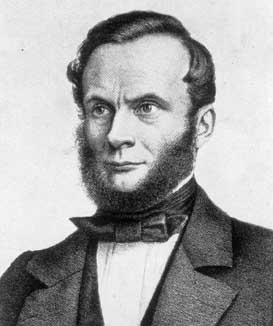 Mit jelent térfogatváltozásban, ha víz elpárolog 20 C-on?
n= 1 mol víz  m= 18 g víz 
 Vfolyadék= 18 cm3  Vgőz = 24000 cm3
Vm=24000-18 cm3 = 23982 cm3  24000 cm3 (az eltérés -0,075 %)
Két egyszerűsítő feltételezés a Clapeyron-egyenlethez:
(1) a gőz moláris térfogatához képest a kondenzált fázis (szilárd vagy folyadék) moláris térfogata elhanyagolható: Vm = V2m 

(2) A gőz moláris térfogata az általános gáztörvénnyel 
      közelíthető:
                                  Vm  V2m = RT/p
 
Így kapjuk Clausius–Clapeyron‑egyenletet:
 
		 	átrendezve:
R. J. E. Clausius(1822 –1888) 
német fizikus
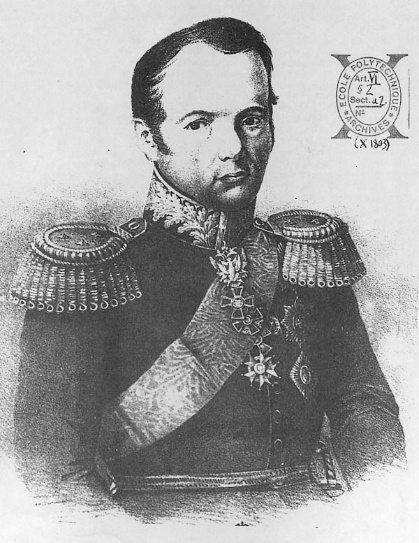 B. P. É. Clapeyron(1799 – 1864) 
francia mérnök
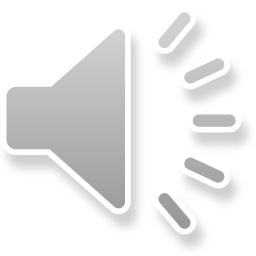 8
Forráspont
DEF forráspont: az a hőmérséklet, ahol a folyadék belsejében lévő buborékokban a gőznyomás megegyezik a külső nyomás értékével.
DEF normális forráspont: a forrási hőmérséklet 1 atm külső nyomáson
			(1 atm = 101325 Pa), (víz esetén: 100,0 C)
DEF standard forráspont: a forrási hőmérséklet 1 bar külső nyomáson
			(1 bar = 100000 Pa), (víz esetén: 99,6 C)
DEF olvadáspont: az a hőmérséklet, ahol adott nyomáson a szilárd és a folyadék fázis egyensúlyban van
DEF normális olvadáspont: olvadási hőmérséklet 1 atm külső nyomáson
DEF standard olvadáspont: olvadási hőmérséklet 1 bar külső nyomáson
DEF hármaspont:
1.	olvadási hőmérséklet a saját gőznyomásán
2.	az az adott anyagra jellemző hőmérséklet és nyomás, ahol a	szilárd-, folyadék-, és gőzfázis egyensúlyban van
		víz esetén: 	273,16 K (+0,01 C) 	és 6,1110-3 bar
	CO2 esetén: 	216,8 K (-56,4 C) 	és 5,11 bar
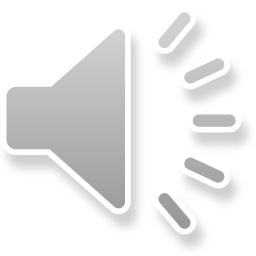 9
Forráspont változása a nyomással
Ha a Hvap > 0 moláris párolgási entalpia 
nem változik a hőmérséklettel, 
akkor az integrált alak:
A Clausius-Clapeyron-egyenlet arra (is) jó, hogy ha egyik nyomáson ismerjük a forráspontot, akkor azt egy másik nyomáson is kiszámítsuk.

Mivel a párolgási entalpia mindig negatív, emiatt:
- Nagyobb nyomáshoz magasabb forráspont tartozik.
- Kisebb nyomáshoz alacsonyabb forráspont tartozik.
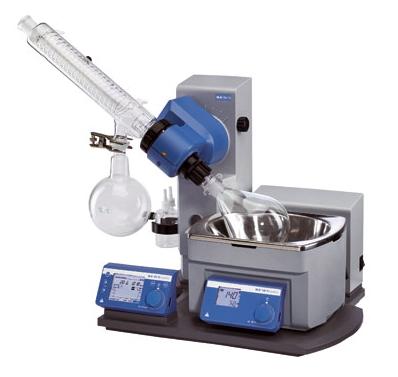 Ha bomlékony anyagot kívánunk forralással elpárologtatni, csökkentjük a nyomást  vákuumdesztilláció, rota
Zárt, nyomásálló berendezésekben a folyadékok 
a légköri nyomáshoz tartozó forráspontjuknál 
magasabb hőfokon forrnak  kuktafazék
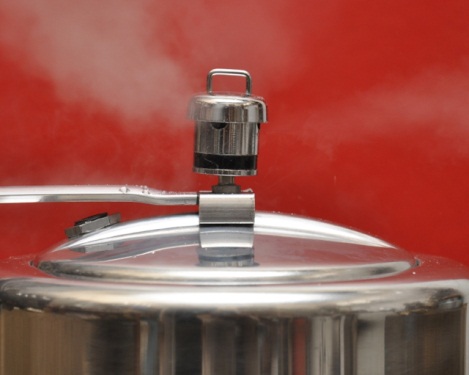 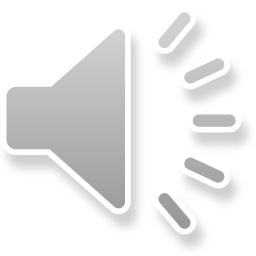 10
CO2 fázisdiagramja
DEF Fázisdiagram:  azon a hőmérséklet- és nyomástartományok ábrázolása,                                   ahol az egyes fázisok termodinamikailag stabilak.
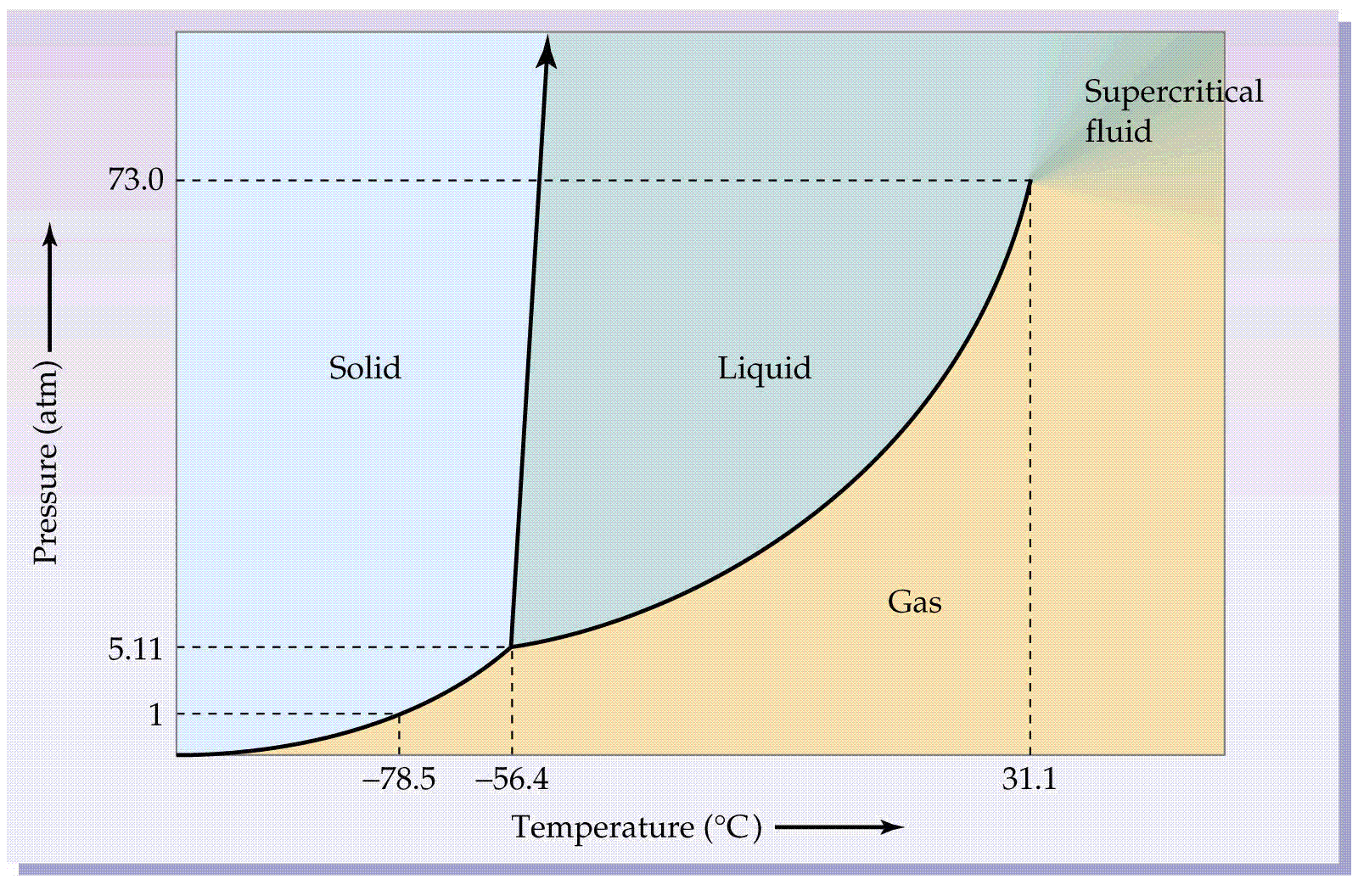 pc
C
B
D
A
Tc
CO2 fázisdiagramja. A: szublimációs görbe;	 B: tenziógörbe; C: olvadáspont‑görbe; D: hármaspont; Tc: kritikus hőmérséklet; pc: kritikus nyomás.
 
	p/atm		T/K		t/C		megjegyzés
 	  1,0		194,7		-78,5		légköri nyomás
	  5,11		216,8		-56,3		hármaspont
	67,0		298,15		 25,0		szobahőmérséklet
	72,9		304,2		 31,0		kritikus pont
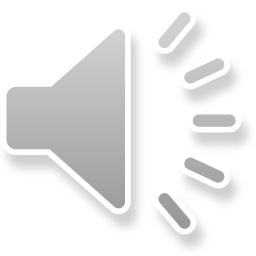 11
H2O fázisdiagramja
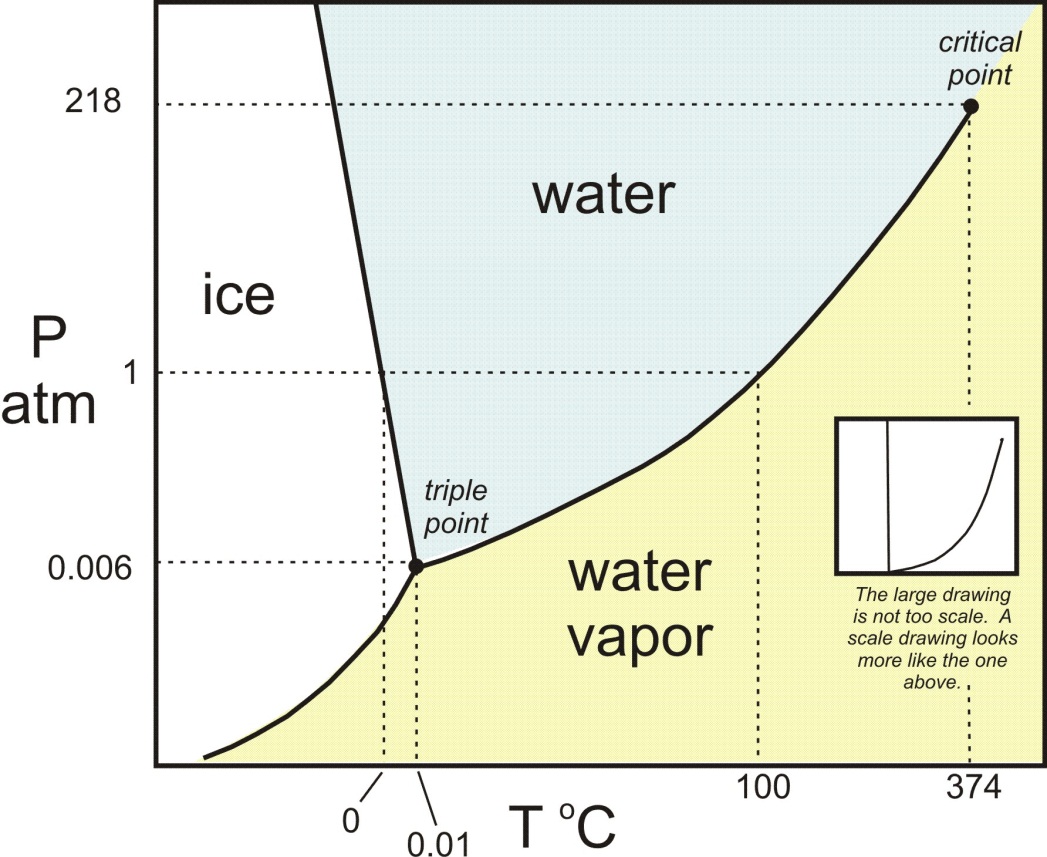 pc
C
B
D
A
Tc
H2O fázisdiagramja. A: szublimációs görbe;	 B: tenziógörbe; C: olvadáspont‑görbe; D: hármaspont; Tc: kritikus hőmérséklet; pc: kritikus nyomás.
 
	p/atm		T/K		t/C		megjegyzés
 	  1,0		373,15		100,0		légköri nyomás
	  0,006		273,16		   0,01		hármaspont
	  0,032		298,15		 25,0		szobahőmérséklet
              217,5		647,15	               374,0		kritikus pont
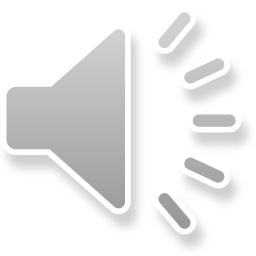 12
3D fázisdiagram
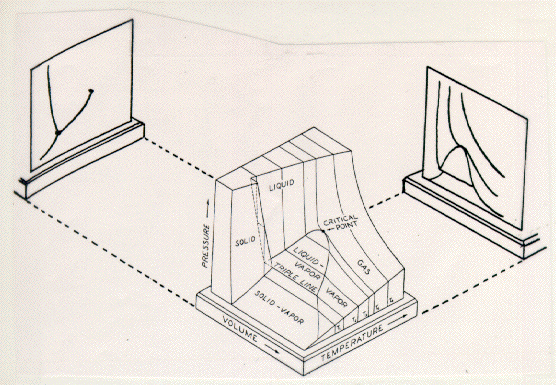 A gázoknál tanultfázisdiagram
(Vm, p változik, T, n rögzített)
A most tanultfázisdiagram
(T, p változik, Vm, n rögzített)
Ez a 3D valóság (Vm,T, p változik, n rögzített)
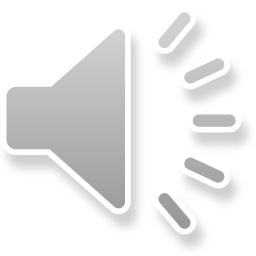 13
Fázisok
téma 

vége
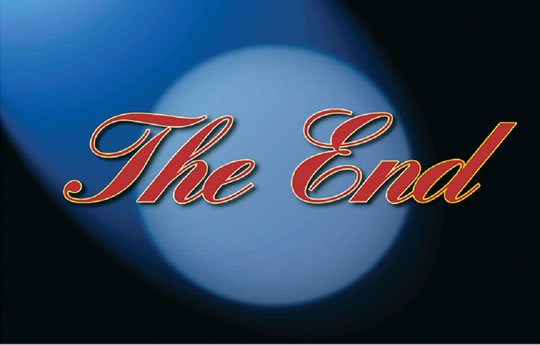 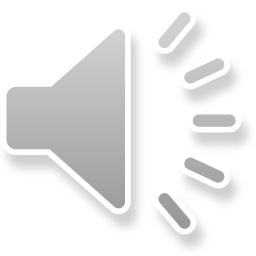 14